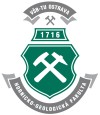 BISBezpečnost sítí
Roman Danel
roman.danel@vsb.cz

VŠB – TU Ostrava
Hrozby v síťovém prostředí
Odposlech a modifikace dat
Falšování identity (Man in the middle)
Sdílení dat a programů
Technologická složitost
Neznámý bezpečnostní parametr (kdo vše je k síti připojen?)
Množství zranitelných míst
Neznámá přenosová cesta
[Speaker Notes: Neznámá přenosová cesta – často nelze ovlivnit, kudy jsou data přenášena]
Útoky
Útoky na funkci komunikačního systému
Útoky proti IS, který je s komunikačním systémem spojen
Prostředky útoku
Slabiny autentizace (získání hesla)
Bezpečnostní nedostatky komunikační technologie
Neznalost či nekázeň uživatelů
Hrozby na síti
Pasivní odposlech komunikace (wiretaping)
Vkládání falešných informací
Vkládání starších zpráv
Vkládání poškozených zpráv (snaha o vyřazení nebo poškození činnosti počítače)
Aktivní útočník
Útok na integritu dat
Změna identity ve prospěch útočníka
Poškození přenášených dat
Hrozby na síti
Sdílení objektů (přístup z různých počítač§ s různou úrovní zabezpečení)
Technologická složitost
Klasifikace útoků
Narušení služeb
Řízení zátěže
Kontrola routování
Útoky
Útok opakováním – použití odposlechnutých dat
Útok ze středu
Útok na hesla (password attack)
útok hrubou silou – generuje všechny možné kombinace
Slovníkový útok (dictionary attack) – seznam slov často používaných jako hesla
Útok na integritu zpráv (integrity attack)
Packet sniffer
Zachytávač paketů
Útoky na dostupnost služeb
DoS – Denial of Service
Zahlcení serveru
Využití chyby serverového software
Ping of Death – ping používá protokol ICMP k poslání malého paketu cílovému počítači, ten musí paket vrátit zpět. Útok spočívá v zaslání velmi velkého paketu (MB a více)
Distributed Denial of Service – modifikací DoS s využitím velkého množství různých počítačů
Útoky na převzetí moci
Fyzický přístup k počítači – podplacením zaměstnanců, fyzickým přístupem k serveru…
Vzdálený přístup k počítači
Útok na spuštěné programy
Chyba v programu
Otevřené porty
Bezpečnostní díry
Předmět ochrany v sítích
Zdroje sítě
Vzájemné relace mezi komunikujícími stranami
Informace a data
Zabezpečení počítačových sítí
Prevence
Detekce útoků
Reakce
Odhalení rozsahu
Identifikace zdroje útoku
Zabezpečení počítačových sítí
Šifrování na úrovni linky (Link Encryption) – na úrovni fyzické nebo linkové vrstvy OSI; rychlé, ale nevhodné, pokud nejsme schopni ovlivnit, kudy se data přenášejí
End-to-end šifrování – na úrovni aplikační nebo prezentační vrstvy – šifrují se pouze některá data, ne veškerá komunikace
Zabezpečení integrity dat
Kontrolní součty – parita, CRC, …
Kryptografické kontrolní součty (MD5, SHA…)
Protokoly - detekce
Kontrola přístupu
Port protection – ochrana portů
Automatické zpětné volání – pro dial-up spojení
Odstupňovaná přístupová práva
Autentizace uzlů – mechanismus umožňující vzájemnou autentizaci uzlů
Bezpečnost LAN
Servery
Pracovní stanice
Síťový operační systém
Operační systém na stanicích
Aplikační programy
Přídavná zařízení
Seznam povolených IP a MAC
Firewall
zabezpečení rozhraní veřejná sít / soukromá sít (PC)
definice pravidel přístupu
omezení přístupu na části vnitrní sítě
omezení protokolu a služeb
kontrola přístupu a zaznamenávání statistik
Co firewall neřeší?
Vnitřní útok
Viry
Alternativní cesty
odposlech
Paketový filtr
Filtrace na síťové vrstvě (IP, číslo protokolu…)
Filtrace na transportní vrstvě
VPN
VPN – virtual private network
Bezpečné autentizované a šifrované spojení s využitím veřejné sítě
OpenVPN
Open source
Standardně UDP
Veškerá komunikace probíhá na jediném portu, a lze tedy snadno nakonfigurovat firewall, aby propouštěl pouze pakety na tomto portu
Protokol IPSec
Ochrana dat v IPv4, povinné v IPv6
Šifrovaný tunel, specifikace RFC 2784
Autentizace a šifrování každého datagramu
Pracuje na síťové vrstvě modelu OSI
Oproti SSH nevyžaduje podporu aplikací
Protokoly:
AHP – Authentication Header
ESP – Encapsulating Security Payload – šifrování paketů
SSL
SSL = Secure Socket Layer
Protokol definující způsob šifrování a autentifikace přenášených dat na úrovni vyšší vrstvy v OSI modelu
Výměna klíčů asymetrickou kryptografií
Integrita dat – hashovací funkce
Nutná podpora aplikace
Bezpečnost WAN
Prvky, které mohou být napadeny:
Router (má vlastní IP adresu)
Firewall
Komunikační kanál – odposlech
Komunikační datové rozhraní
Koncové zařízení
Internet
Hadání hesla pro root
Zneužití chyb a špatné konfigurace
Virové programy typu trojský kůň nebo dropper
Síťové standardy
CCIT/ITU
OSI – referenční model ISO 7498 – 7 vrstev
X.25 – komunikace na nižších vrstvách
Standard ISO 7498-2
„Security Architecture“
Autentizace komunikujících entit
Autentizace datového zdroje
Autentizace spojení
Zajištění důvěrnosti
Zajištění integrity
Odesílatel ani příjemce nesmí odmítnout zodpovědnost
Elektromagnetická ochrana
Monitory počítačů, komunikační rozvody sítě, rozvody el. energie -> lze odposlouchávat
Ochrana
Odstínění zdrojů emg. Vyzařování
Umístění součástí do stíněných prostor
Využíváním speciální techniky s nízkým vyzačováním
Aktivní ochrany – překrývání elektromag. polem
Bezpečnost na webu
Nezabezpečený přímý přístup do aplikace chráněné heslem (zadání url – vstoupí „doprostřed“ aplikace)
Session Hijacking - získáme SESSION ID administrátora a přihlásíme se na jeho účet!
SQL Injection – vložení SQL kódu přes URL
Cross-site Scripting - útok na nedostatečně zabezpečenou web aplikaci vložením skriptu v některém z klientských jazyků – poškození nebo znefunkčnění stránky, získání informací
Cross Site Request Forgery - neočekávaný (nezamýšlený) požadavek pro vykonání určité akce v aplikaci, který ovšem pochází z nelegitimního zdroje; v okamžiku, kdy je přihlášen jiný uživatel
DoS – Denial of Service, útok na aplikaci/systém/službu, který způsobí jejich nedostupnost
SSL, SSH
SSL – Secure Sockets Layer. 
	Zabezpečení webových protokolů (tunel pro každý port – https, ftps,..)

HTTPS = HTTP + asymetrické šifrování přes SSL

SSH – Secure Shell = vzdálený shell
	Jeden tunel (obvykle na portu 22), je určen pro přenos dat Internetem (obdoba telnet, rlogin…). Server-klient.